СИСТЕМА ЗАКЛАДНЫХ ДЕТАЛЕЙ 
ДЛЯ ОБЛИЦОВОЧНОЙ 
КИРПИЧНОЙ КЛАДКИ ДОМА 
2022 

НОВИНКА! ЛИНЕЙКА ДЛЯ ЭКОНОМНЫХ ПОКУПАТЕЛЕЙ
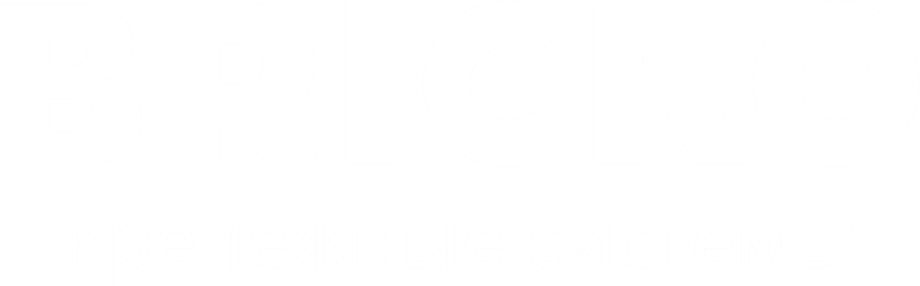 BRICKO СТАЛО ЕЩЕ БОЛЕЕ ВЫГОДНО ПРОДАВАТЬ:
с 2022 года ВЫПУСКАЕМ 2 ЛИНЕЙКИ ДЛЯ ПОКУПАТЕЛЕЙ:
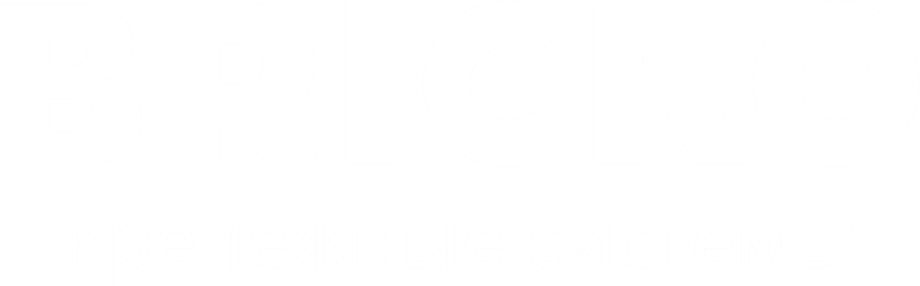 Bricko в среднем 
ценовом сегменте
Bricko в эконом-сегменте
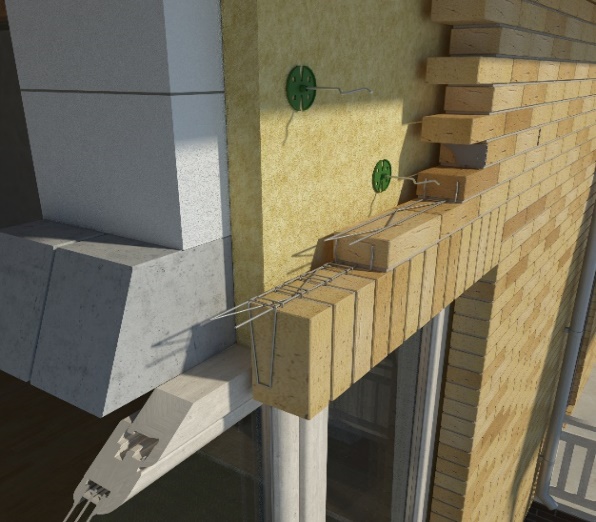 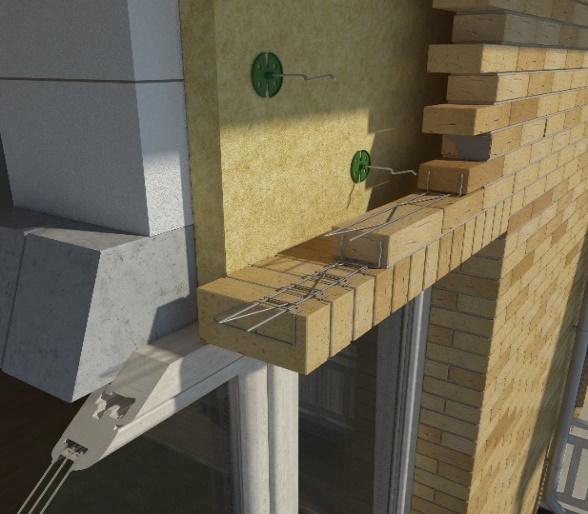 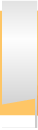 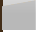 ЛИНЕЙКУ ДЛЯ ЭКОНОМНЫХ ПОКУПАТЕЛЕЙ BRICKO ВЫГОДНО ПРОДАВАТЬ
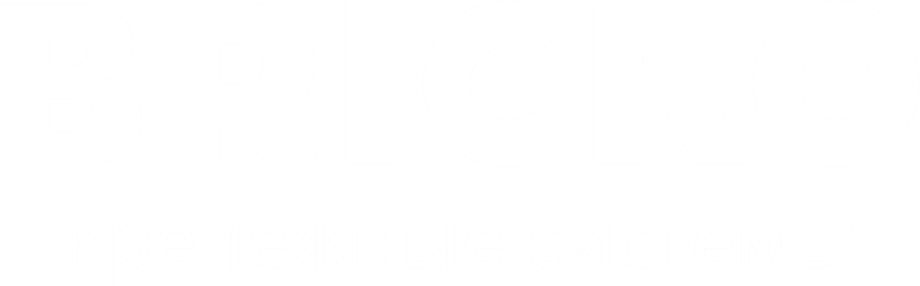 Плюсы для строителя
Плюсы для дилера
Дополнительный заработок на этапе продажи кладочного материала для стен

Возможность продать лицевой кирпич в среднем ценовом сегменте, но с дешевыми комплектующими клиенту с ограниченными финансовыми возможностями

Легко рассчитать потребность в комплектующих системы

Все позиции складские

Настоящее импортозамещение
Скорость строительства

Отсутствие проблем с некратностью форматов материалов несущей стены и лицевой кладки

Простота производства работ

Хорошие скидки для строительных компаний

Все позиции складские

Настоящее импортозамещение
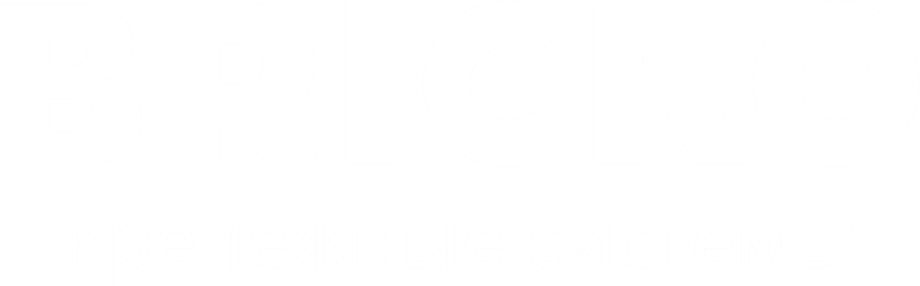 ЛИНЕЙКА ДЛЯ ЭКОНОМНЫХ ПОКУПАТЕЛЕЙ
Гибкие связи ГС для установки в кладочные швы из оцинкованной стали
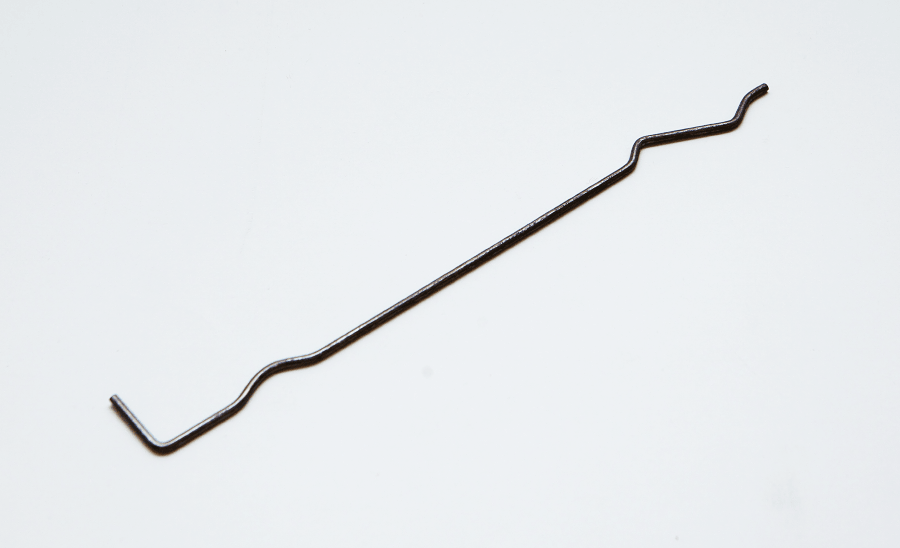 Расположение в стене
Преимущества гибких связей из оцинкованной стали:

Самый недорогой вариант из металлических связей (гибкая связь из нержавеющей стали стоит 36 руб/шт.
Предпочтительнее и традиционнее для кирпичной кладки, чем базальтовые связи или связи из стеклопластика (из практического опыта пользователей аналогов)
Размеры и формы такие же, как у связей Bricko из нержавеющей стали, включая метки заглубления
Только самые ходовые размеры: 210 мм, 240 мм, 260 мм и 310 мм
Подходят как для узкого кирпича евро-стандарта, 90 мм., так и для обычного шириной 115-120 мм.
Понятная маркировка: ГС – 100/90-115, где ГС – гибкая связь, 100 – толщина утеплителя, 90-115 – ширина кирпича
Нет большого количества упаковки = быстрее можно начать работу
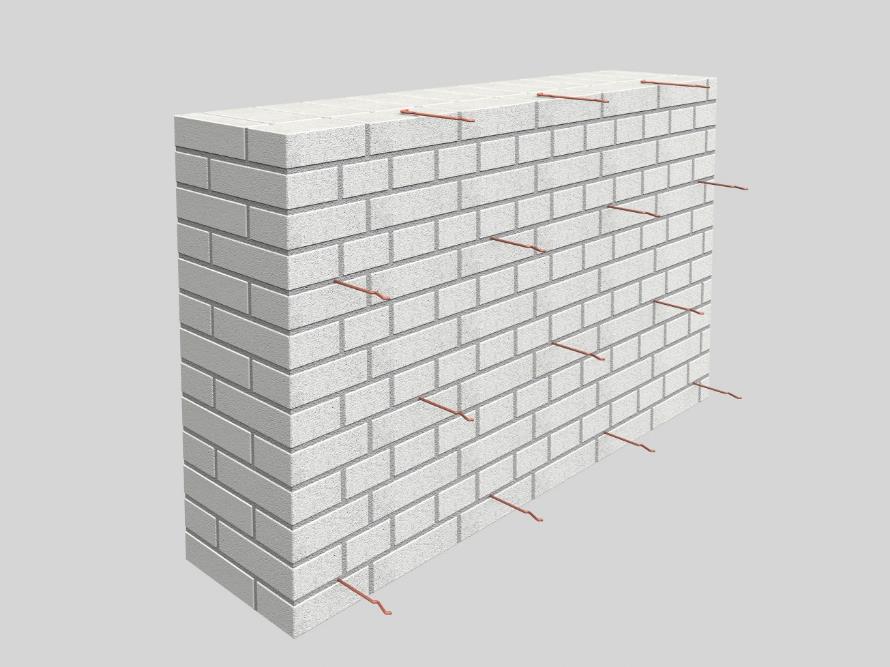 Расчет потребностей деталей BRICKO: 
S (площадь облицовки в м2) x 8 шт./м2
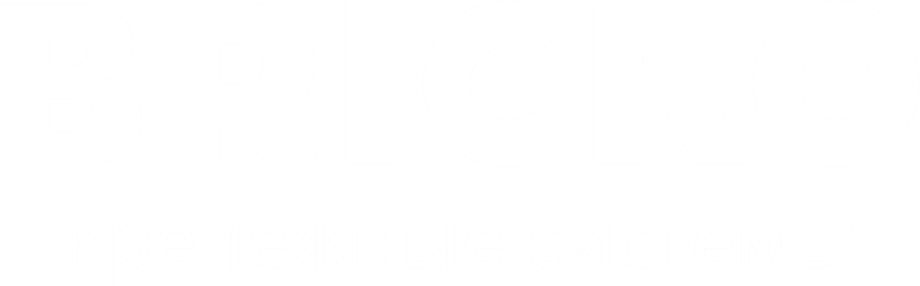 ЛИНЕЙКА ДЛЯ ЭКОНОМНЫХ ПОКУПАТЕЛЕЙ
Кронштейны из окрашенной стали
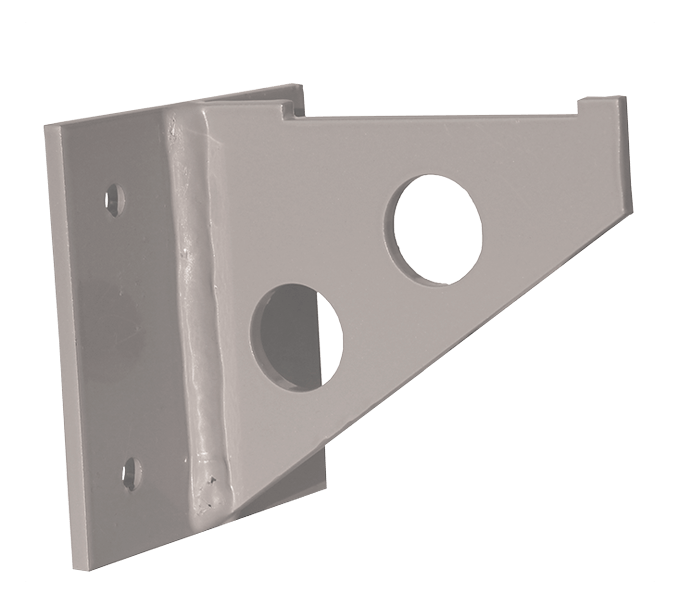 Расположение в стене
Преимущества кронштейнов из окрашенной стали:

Самый недорогой вариант из металлических кронштейнов заводского производства (кронштейн из нержавеющей стали стоит 4600 руб/шт)

Предпочтительнее и надежнее для кирпичной кладки, чем самодельные уголки

Широкий ассортиментный ряд: от 110 мм от 230 мм

Минимальный шаг установки кронштейна: 0,7 м - 1 кронштейн

Универсальное применение: можно использовать с любым кладочным материалом

Нет большого количества упаковки = быстрее можно начать работу
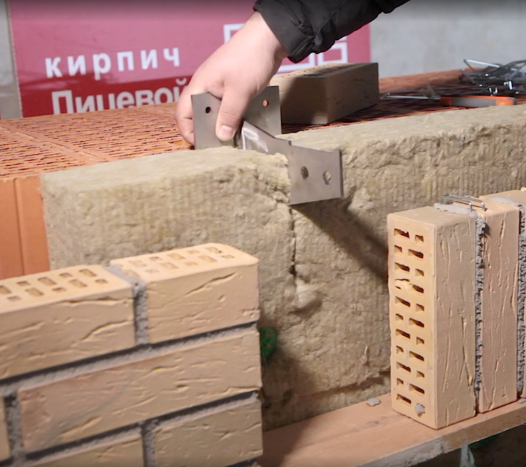 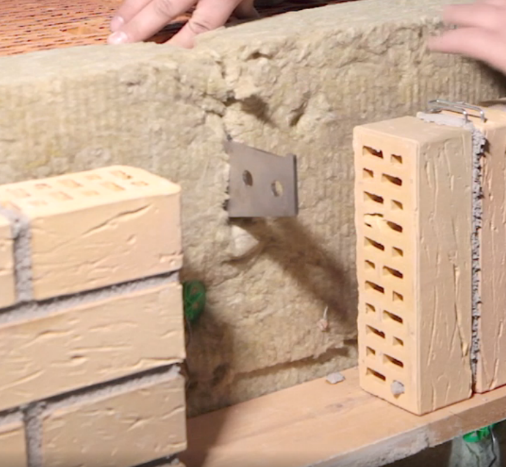 Расчет потребностей деталей BRICKO: 
1. Проем более 2 м - 2 шт х кол-во проемов                             
2. Проем более 3 м - 3 шт х кол-во проемов                                                     
3. Проем более 4 м - 4 шт х кол-во проемов
BRICKO – современный российский бренд – представляет систему закладных деталей для облицовочной кирпичной кладки вентилируемого фасада, созданную на основе Немецкого стандарта качества DIN 1053-1. 

Вся продукция производится в России с 2014 года.

В ассортименте марки BRICKO:
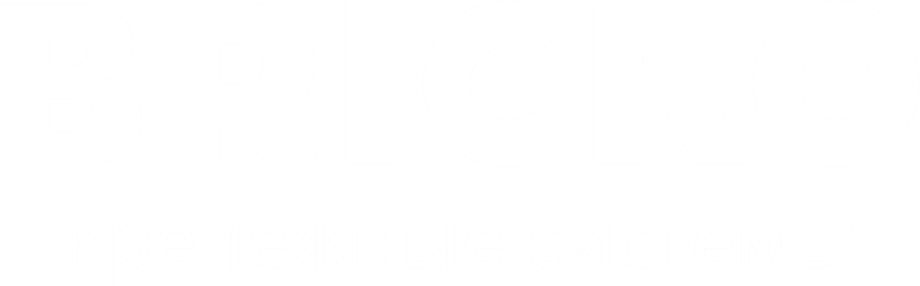 Для закупки Bricko просим обращаться:
Москва, м. Улица 1905 года, 
 ул. 2-я Звенигородская, д.13, стр.43, офис №13

+7 (495) 106-08-61
info@redroof.ru
Санкт-Петербург, м. Технологический институт, 
ул. 10-я Красноармейская, дом 22, 
БЦ «Kellermann Center»
8 (812) 604-67-37
spb@redroof.ru
www.bricko.ru